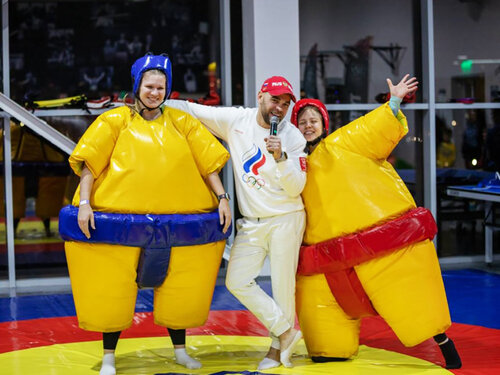 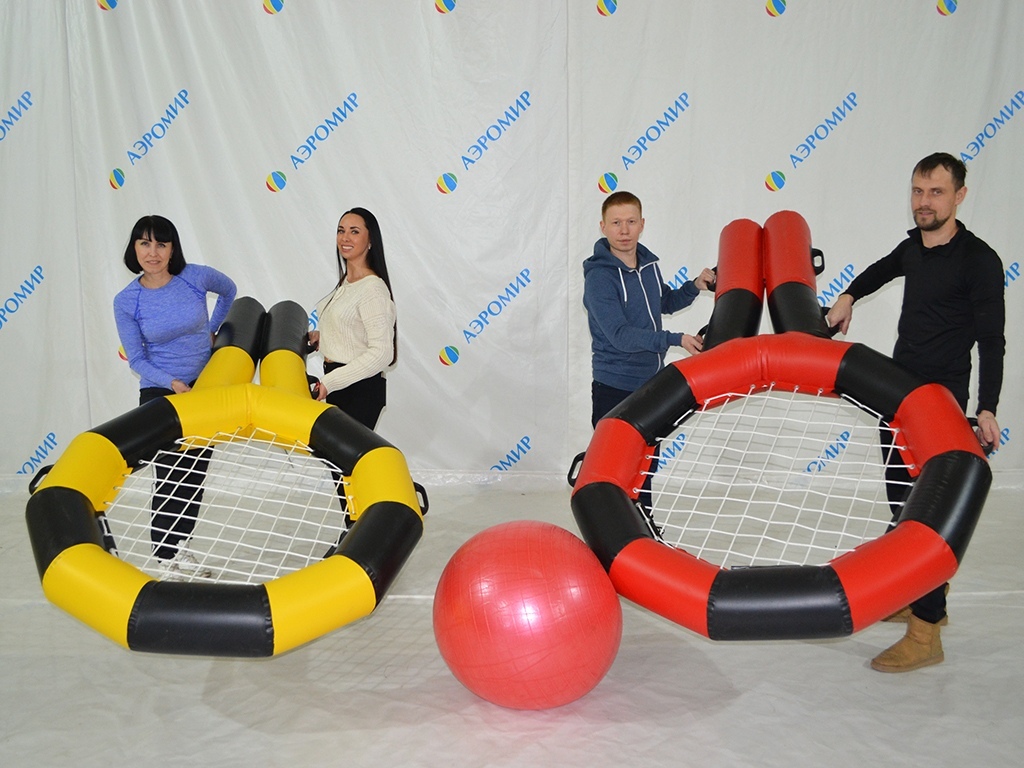 Спортивный зал
Проект 
«ЗАРЯЖАЙСЯ»
Автор - Буньков Егор, 
9 «Г» класс
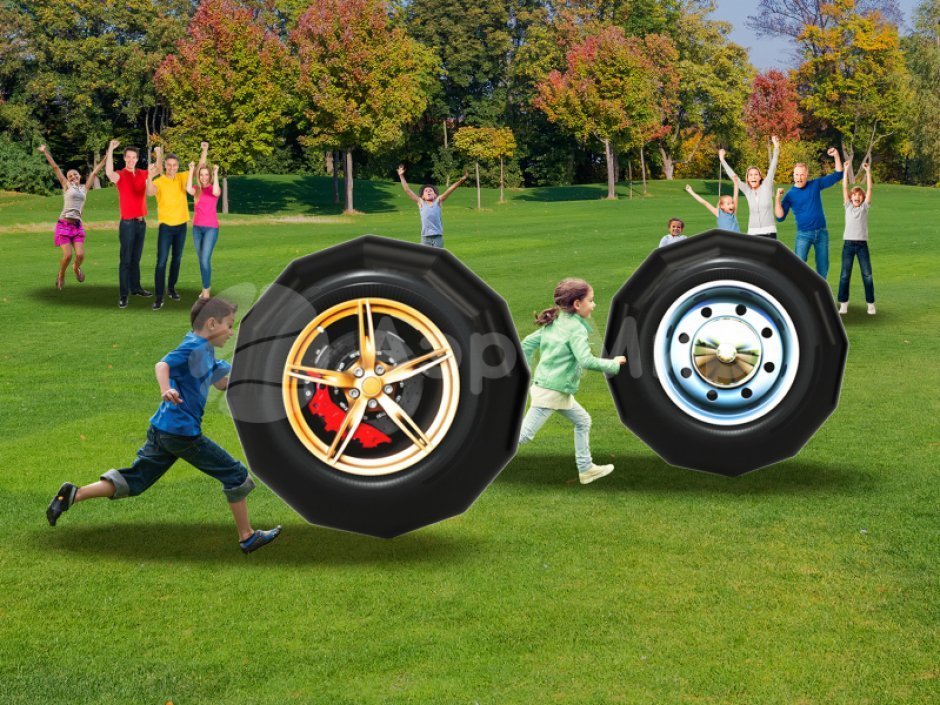 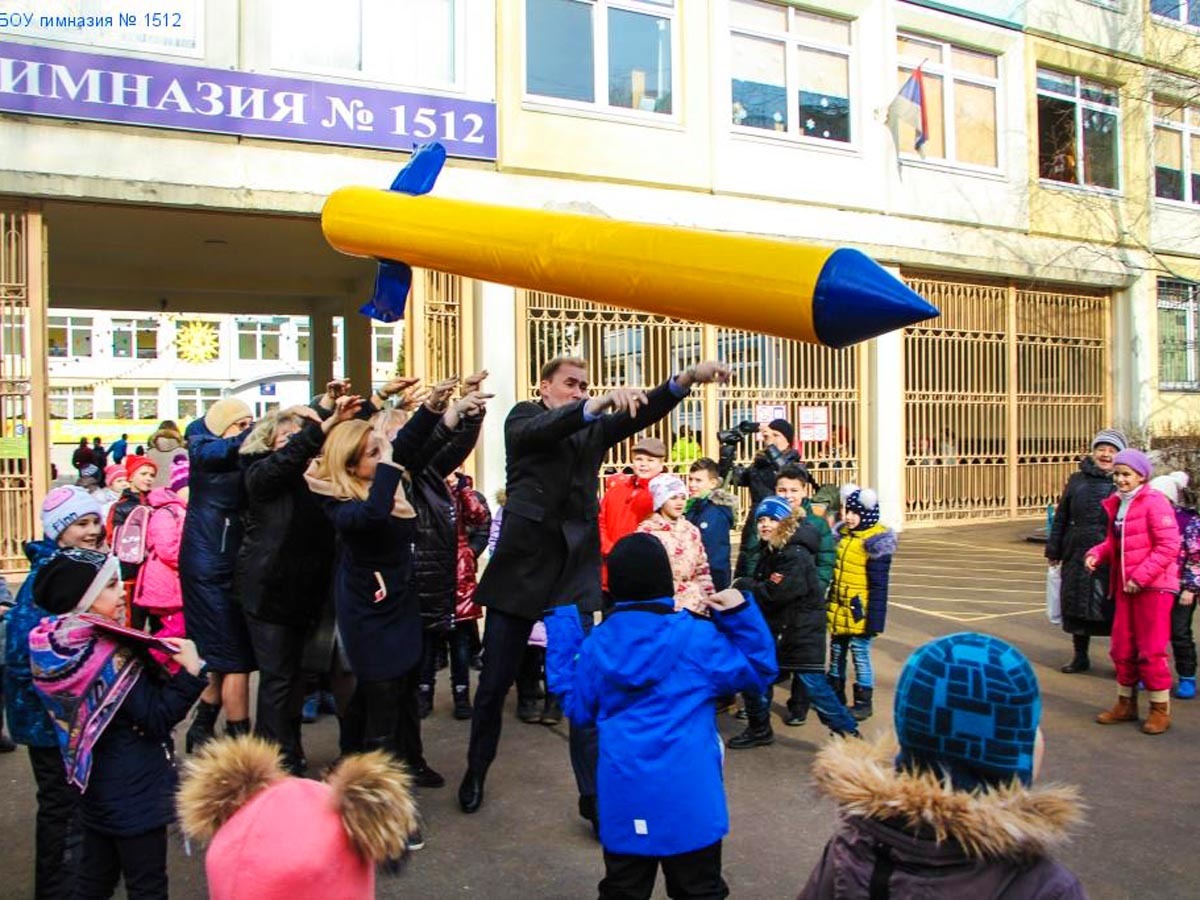 Актуальность проекта:
Общая деятельность, участие в совместных  досуговых мероприятиях формирует систему семейных ценностей, помогает общению, взаимопониманию и оказывает развивающие воздействие на всех членов семьи
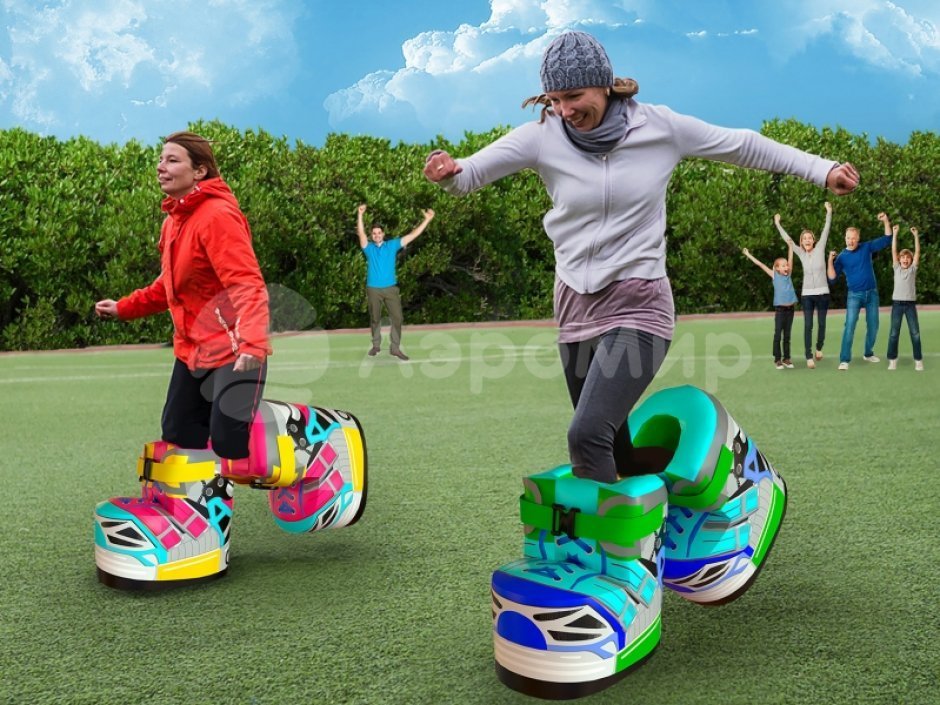 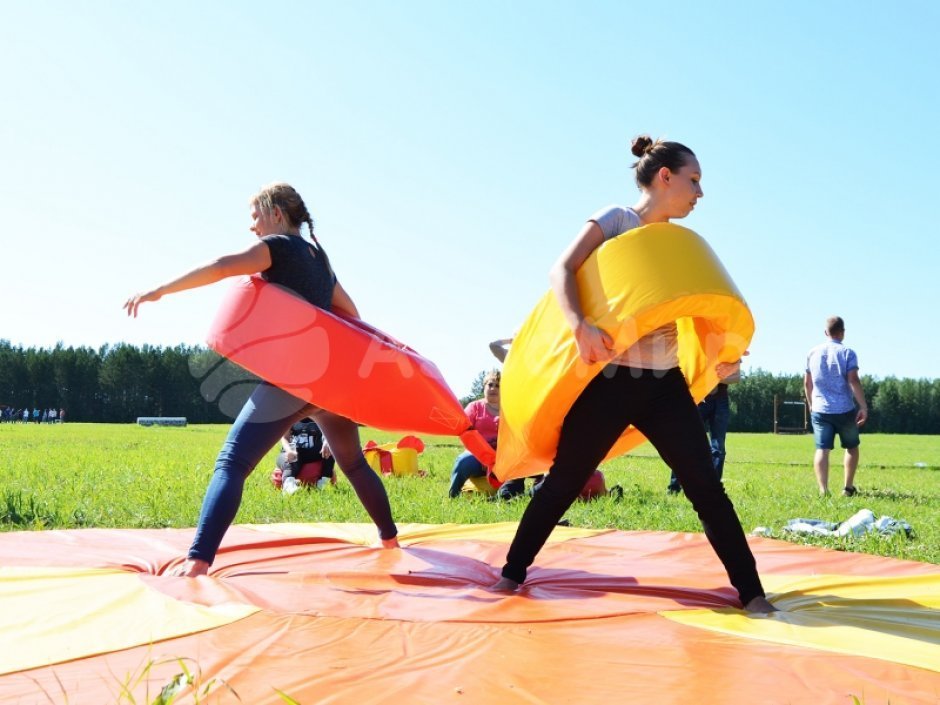 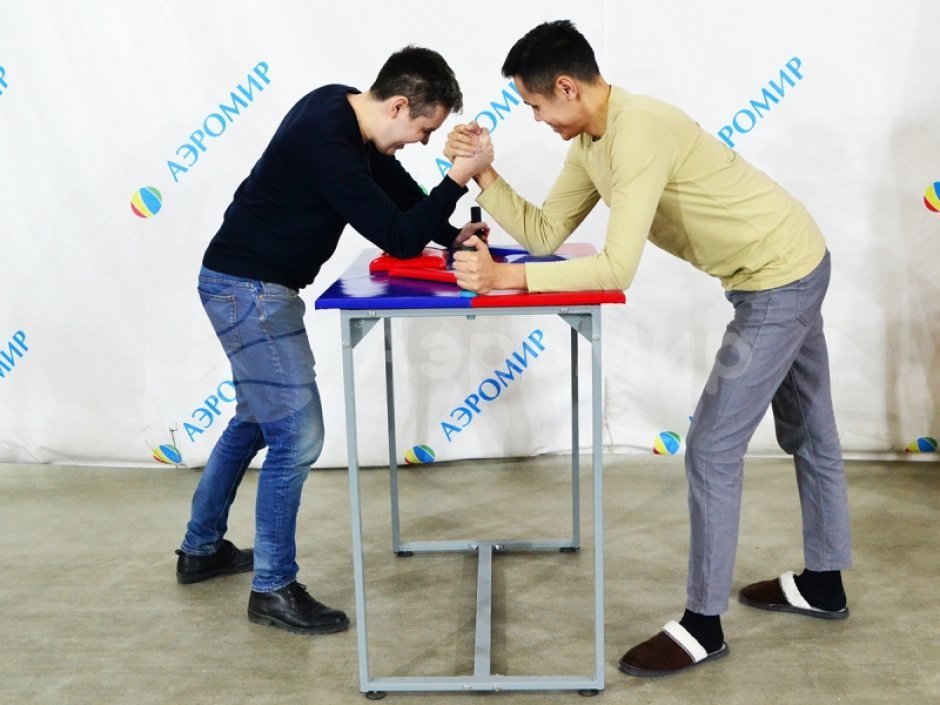 Спортивный зал и спортивные уличные площадки
ПРОЕКТ «ЗАРЯЖАЙСЯ»

 Цель:
Разнообразие форм взаимодействия, формирование культуры семейного досуга и отдыха.
Задачи:
пропагандировать позитивный опыт воспитания;
побуждать родителей и детей к совместному проведению семейного досуга и отдыха; 
способствовать позитивному и конструктивному взаимодействию между членами семьи; 

Необходимо:
1 Закупить мягкое спортивное оборудование для разнообразия школьной спортивной жизни обучающихся и проведение спортивных мероприятий в необычном формате.
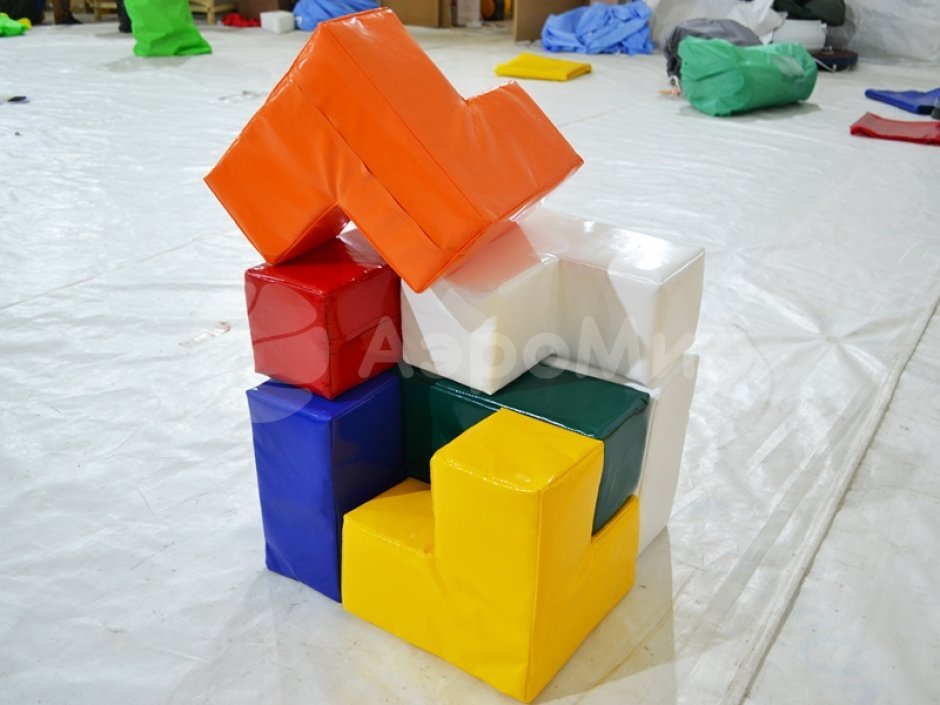 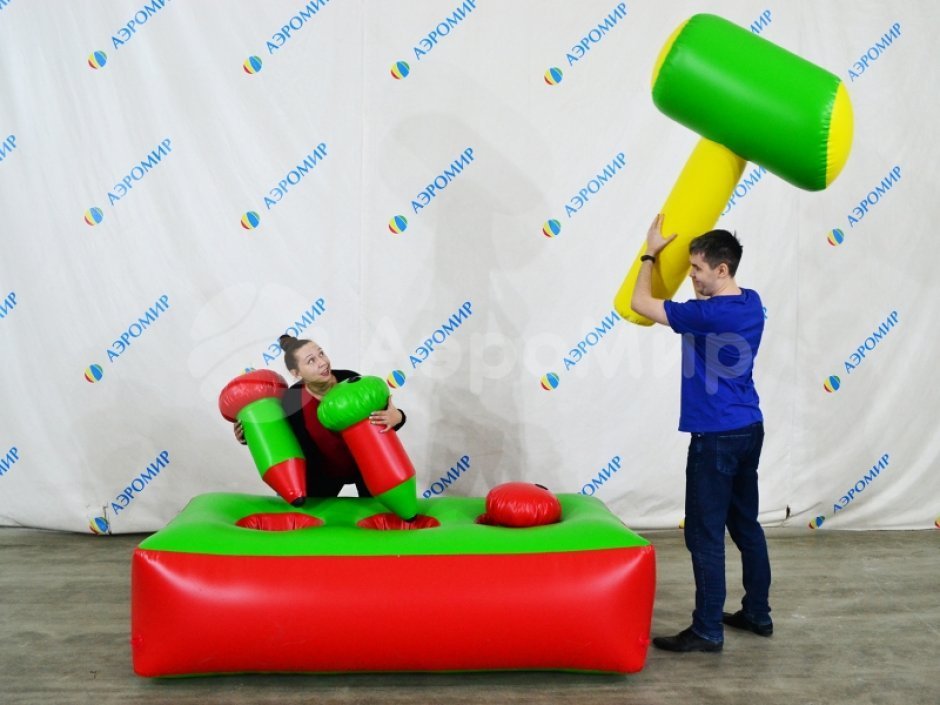 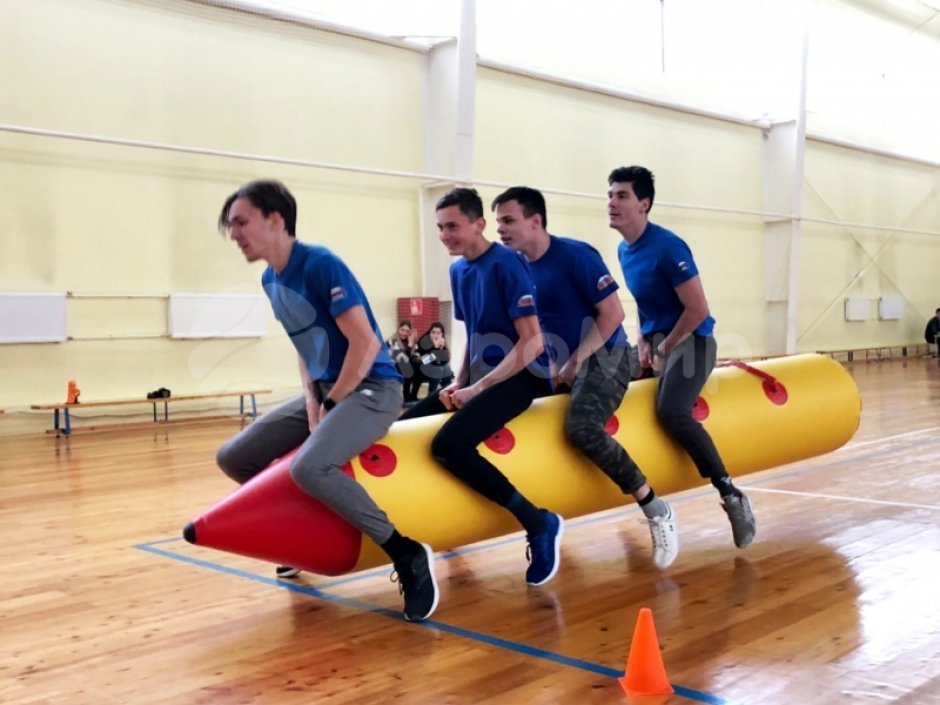 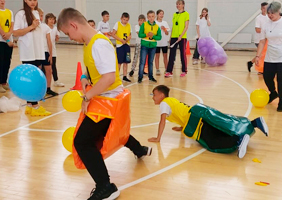 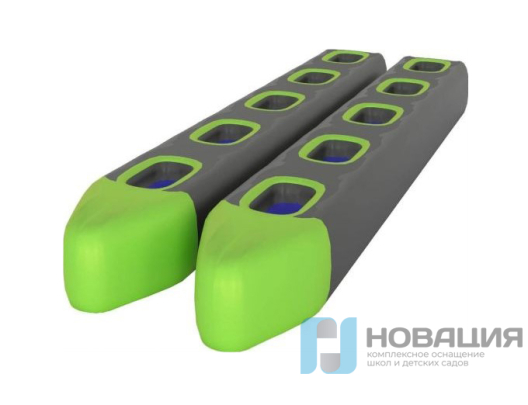 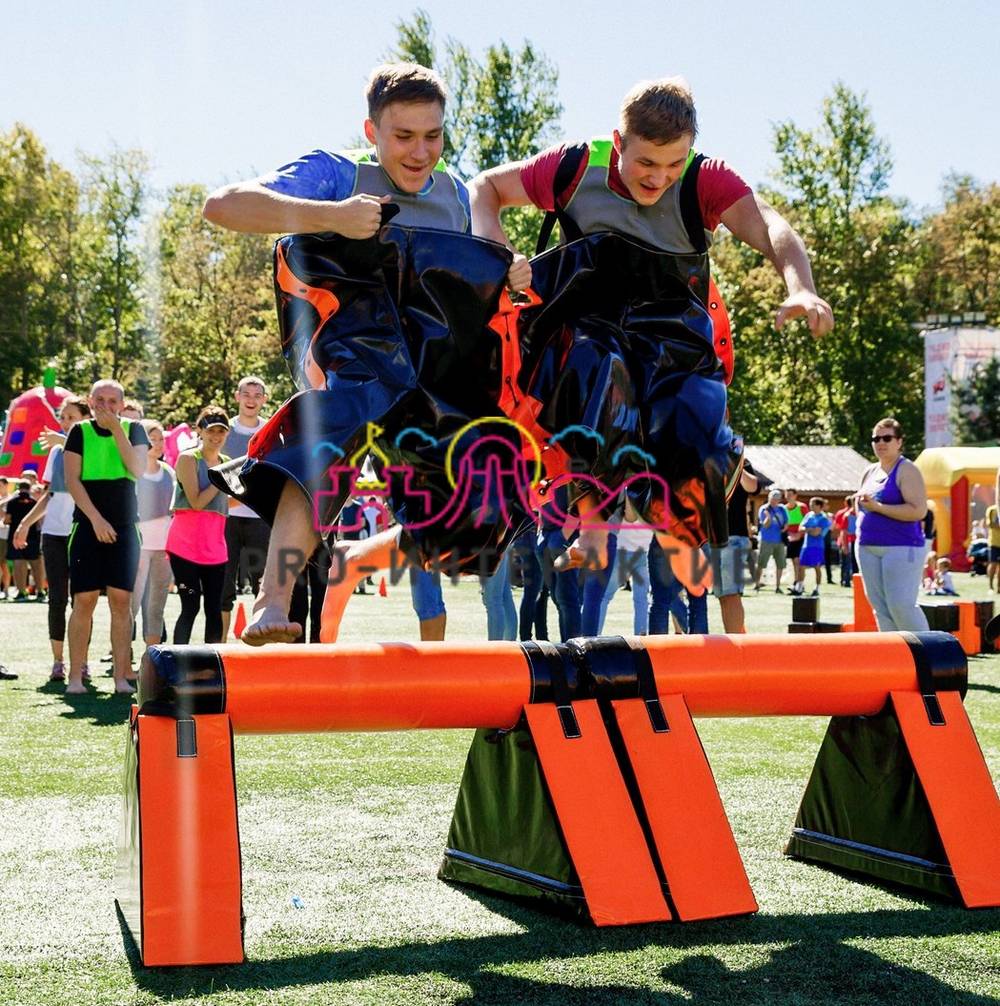 Реализация проекта:
- Проведение спортивных мероприятий в необычном формате.
- Привлечение большего количества обучающихся к спортивной жизни школы.
- Проведение семейных спортивных меропритий. 
- Приобщение к спортивному образу жизни